お風呂のマナー
ふ　ろ
ふ  ろ　　　　　 いえ　　　　　　ふ  ろ                 ちが
ホテルのお風呂は、家のお風呂とは違いがいっぱい。


　ホテルでのお風呂のマナーを確認しよう。
ふ  ろ                                        かくにん
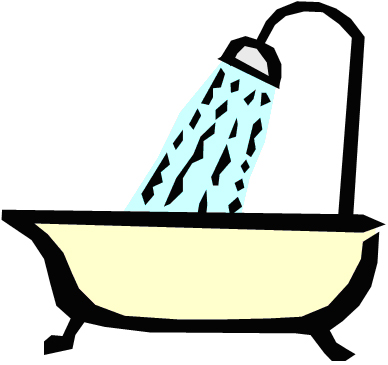 ちが
どこが違う？
シャンプー、リンス、
ボディーシャンプー
ふ　ろ
お風呂
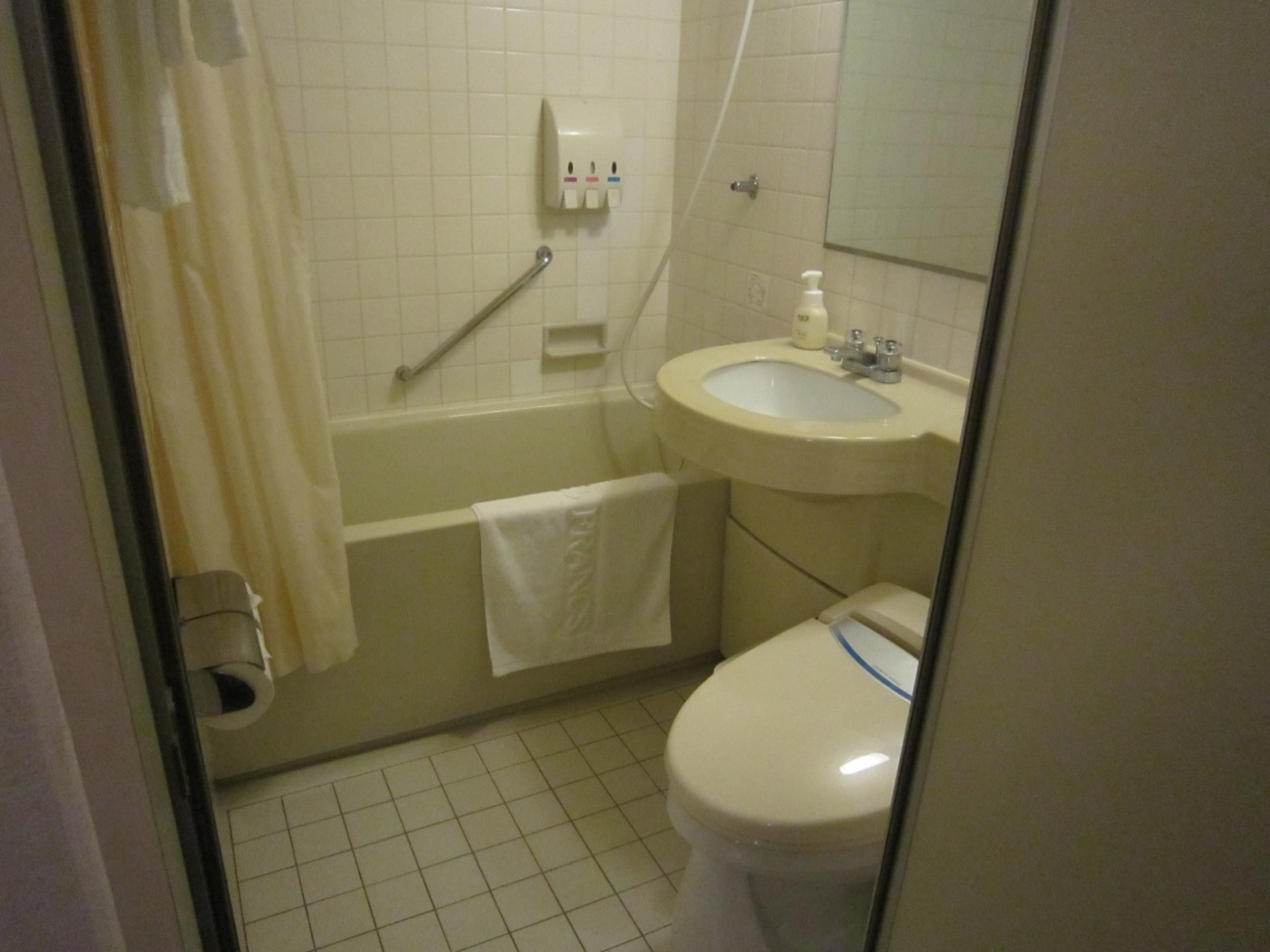 せんめんだい
トイレ
カーテン
洗面台
トイレとお風呂、洗面台が同じ

場所にある
ふ  ろ
せんめんだい　 　おな
ば  しょ
マット
つか
どうやって使うの？
ふ　ろ
＜お風呂のマナー　その１＞

必要なものは全部持っていこう
　　
　　　着替え（寝るときの服、下着など）
　　　
　　　体を洗うタオル
ひつよう　　　　　　　　　   せんぶ　 も
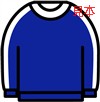 き   が              ね　　　　　　　　　　ふく　　　したぎ
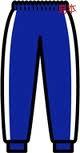 からだ　　あら
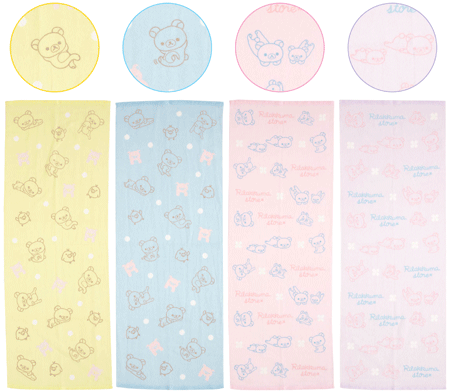 つか
どうやって使うの？
ふ　ろ
＜お風呂のマナー　その２＞

バスマットをひく
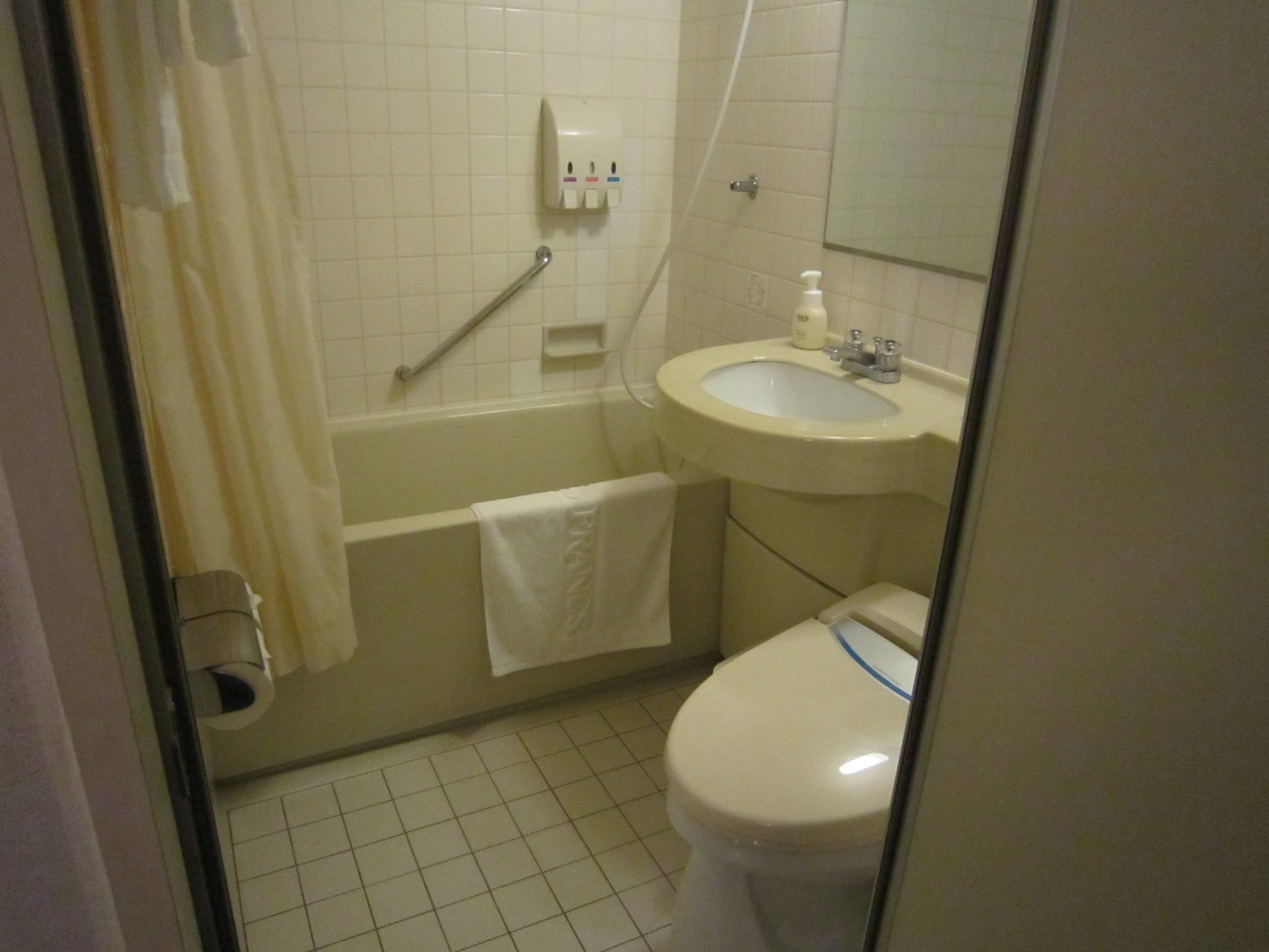 つか
どうやって使うの？
ふ　ろ
＜お風呂のマナー　その３＞

カーテンをひく
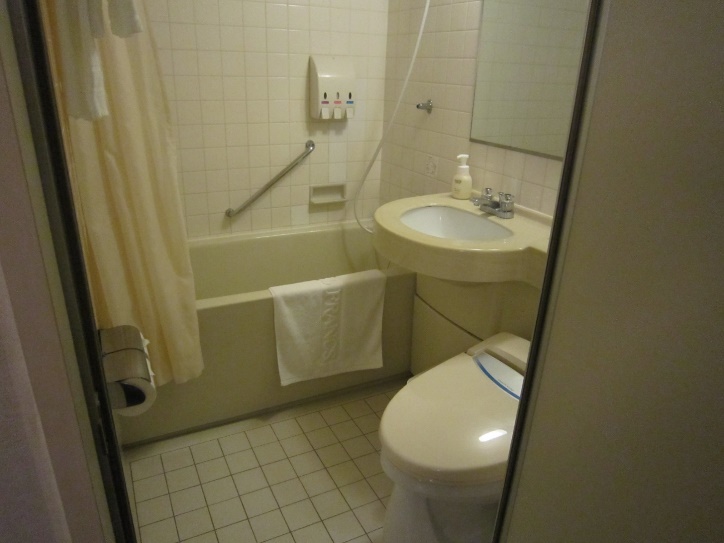 カーテン
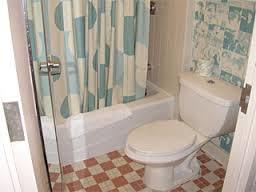 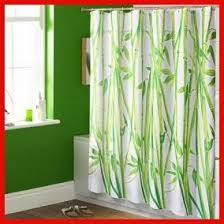 うちがわ
そとがわ
カーテンは内側
カーテンは外側
つか
どうやって使うの？
からだ
あら
☆　体はどこで洗うの？

＜お風呂のマナー　その４＞

体は、浴槽の中で洗おう

体は、浴槽の中で拭いて
　でよう
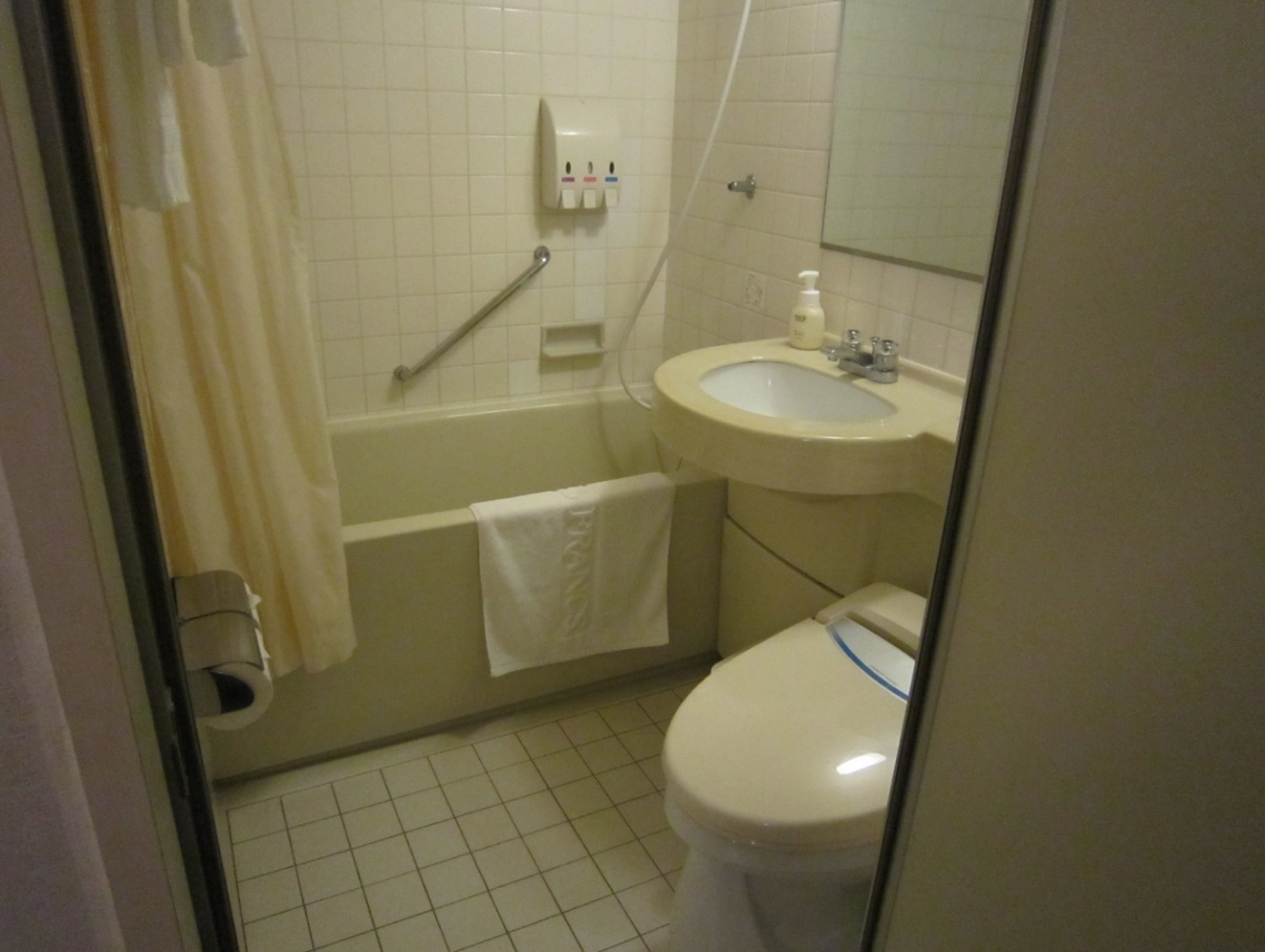 ふ　ろ
よくそう　　　　なか
浴槽の中
からだ　　　　よくそう　　　なか　　 あら
からだ　　　　よくそう　　　なか　　  ふ
よくそう　　　  そと
浴槽の外
つか
どうやって使うの？
ふ　ろ
＜お風呂のマナー　その５＞

浴槽の中はシャワーで流して出よう
よくそう　　  なか　　　　　　　　　　　　　　  なが　　　　  で
ひと　　つか　　　　　　　　　つぎ　　  ひと
ほかの人も使います。次の人のために
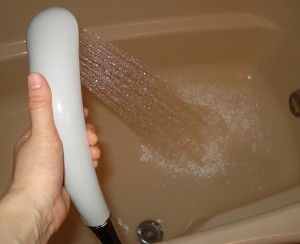 で
きれいにして出ましょう。
つか
どうやって使うの？
ふろ
＜お風呂のマナー　その６＞

　　　　 忘れ物はないかチェックしよう
さいご
わす　　もの
最後に
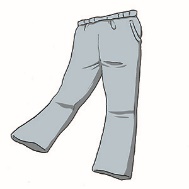 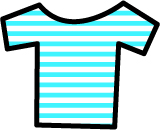 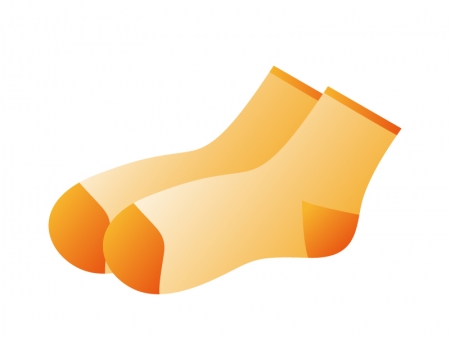 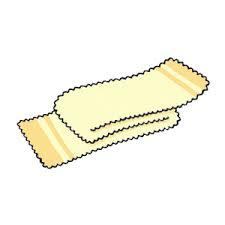 かくにん
確認しよう
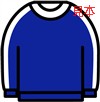 ＜マナー　その１＞

必要な物は全部持っていこう

＜マナー　その２＞
バスマットをひこう

＜マナー　その３＞
カーテンをひこう
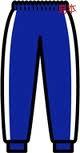 ひつよう　　もの　　　ぜんぶ　も
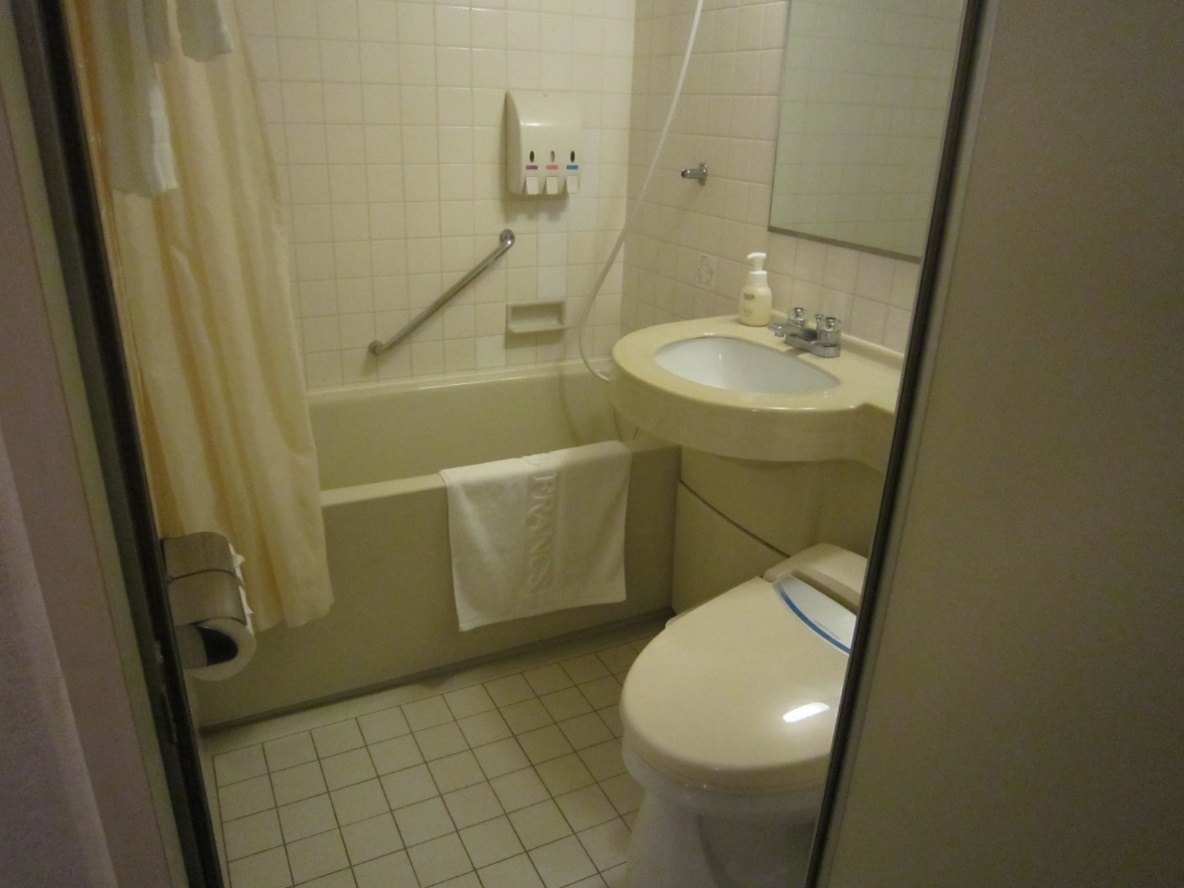 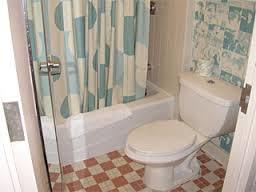 うちがわ
カーテンは内側
かくにん
確認しよう
よく  そう　　　  なか
浴槽の中
＜マナー　その４＞

体は浴槽の中で洗おう

＜マナー　その５＞

浴槽の中はきれいにして出よう

＜マナー　その６＞

忘れ物にも気をつけよう
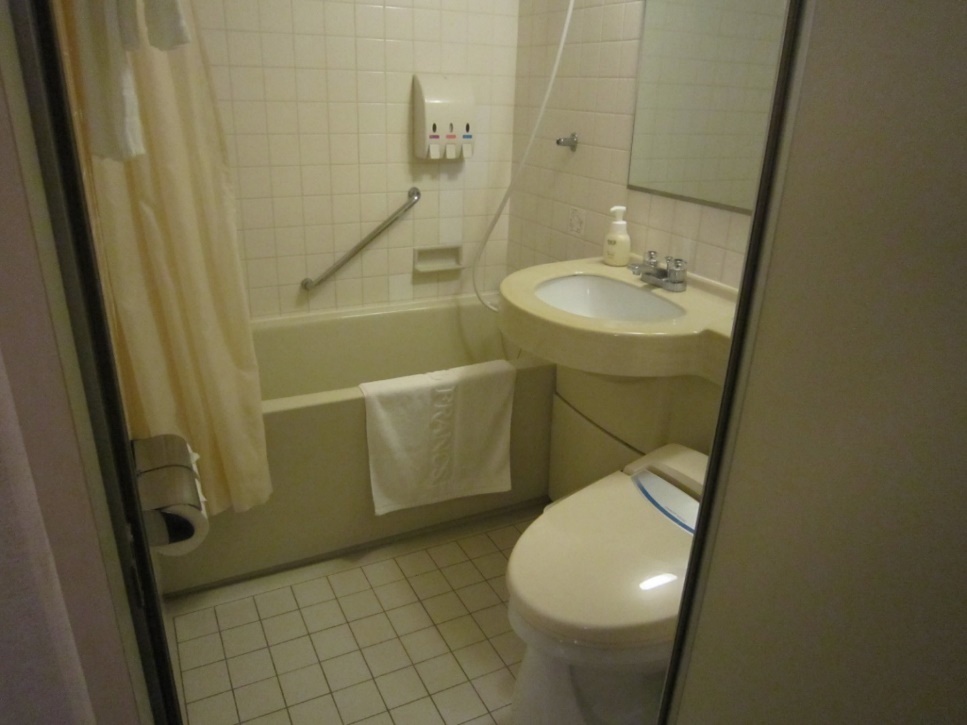 からだ　　よくそう　　  なか　　   あ
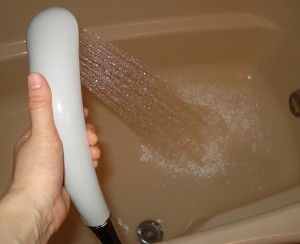 よくそう　　　なか　　  　　　　　　　　　　　　　　  で
わす　　もの　　　　　 き